Concorso docenti 2012Scuola dell’infanziaCandidata: Stefania Catania
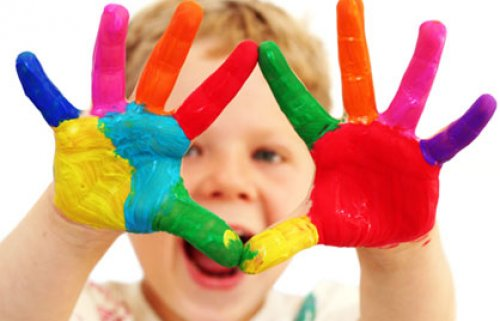 TRACCIA
Il periodo pasquale è il più adatto ad avviare un discorso sulla pace e sulla multiculturalità, data la presenza di bambini stranieri nella scuola dell’infanzia. 
Dica il candidato come potrebbe illustrare una lezione del genere tenendo conto di tale presenza.
FINALITÀ GENERALE DEL PROGETTO
L’esperienza dell’incontro con l’altro è diventata oggi quanto mai reale e quotidiana per la presenza nelle scuole di bambini di altri Paesi.
Attraverso l’inserimento di coloro che provengono da diverse parti del mondo entrano nella scuola numerose differenze culturali: altre religioni e credenze, differenti abitudini e linguaggi, nuovi modi di esprimere le proprie emozioni e di vivere i momenti di festa.
La gestione educativa delle differenze deve essere inserita all’interno di una più generale attenzione della conoscenza e della valorizzazione della diversità.
La festività della Pasqua, attraverso il tema universale della pace, può diventare un’occasione per il bambino per entrare in contatto con la «diversità» e superare il proprio punto di vista. Tale momento può quindi diventare un’opportunità di crescita e di condivisione di emozioni autentiche.
La scelta del personaggio mediatore
Ho scelto di avvalermi di un coniglietto di peluche che svolgerà il ruolo di mediatore.
Esso rappresenta lo straniero, è simpatico ed allegro e porta nella scuola una ventata di novità con le sue tradizioni pasquali.
Nello stesso tempo il coniglietto libererà i bambini non italiani presenti nella sezione dal peso della diversità.
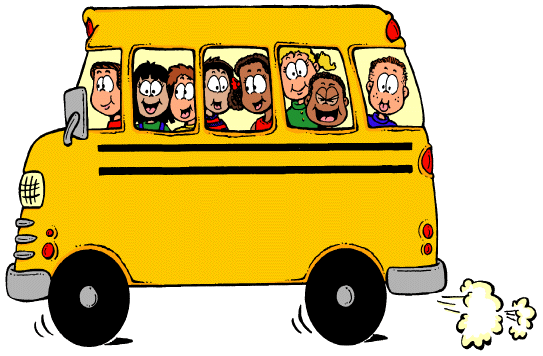 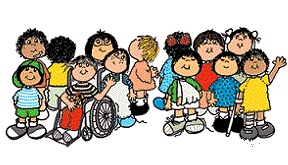 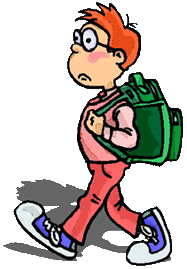 COMPOSIZIONE DELLA SEZIONE
	La sezione è omogenea per età ed è composta da 24 bambini, 11 maschi e 13 femmine di 4 anni.
	E’ presente un alunno proveniente dal Marocco, già inserito nella sezione dall’anno scolastico precedente. 
	Inoltre  fra gli allievi c’è una bambina rumena arrivata quest’anno a scuola.
ANALISI DI PARTENZA
Il gruppo di bambini si presenta piuttosto variegato dal punto di vista socio-culturale. Si tratta infatti di una sezione di una scuola dell’infanzia situata in un quartiere periferico della città, all’interno del quale convivono diverse realtà. 
I bambini sono molto vivaci ed interessati alle attività didattiche proposte.
I bambini stranieri
I bambini stranieri sono stati accolti molto bene dalla comunità. La famiglia del bambino originario del Marocco, che all’inizio mostrava diffidenza, ha cominciato da pochi mesi a socializzare con gli altri. La famiglia della bambina proveniente dalla Romania, invece, si è integrata molto bene nel tessuto sociale perché vive nel nostro Paese da molto tempo.
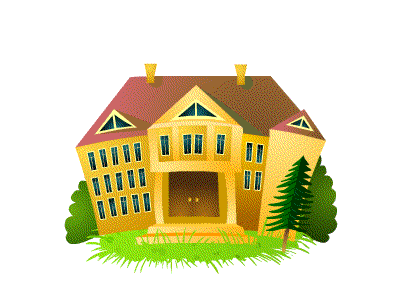 REQUISITI INIZIALI
I bambini, nel corso dell’anno, hanno 			appreso i 	colori secondari e sanno come 		ottenerli dai colori primari.

			Hanno inoltre acquisito la padronanza dei 		concetti topologici.
I CAMPI DI ESPERIENZA
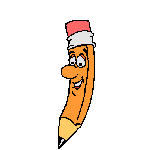 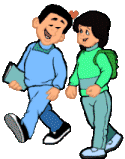 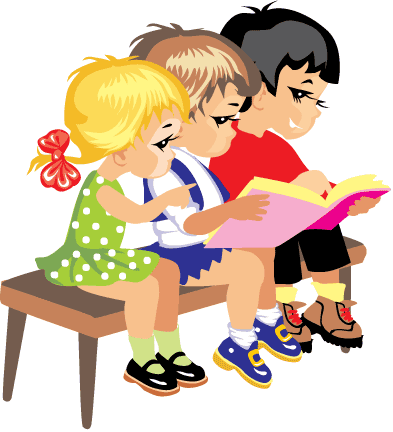 IL SÉ E L’ALTRO
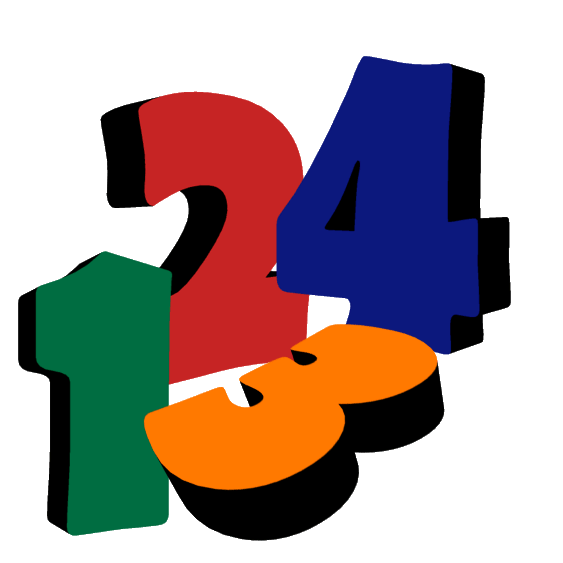 LA CONOSCENZA DEL MONDO
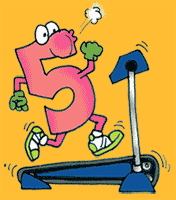 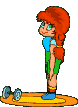 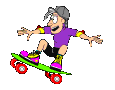 IL CORPO E IL MOVIMENTO
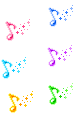 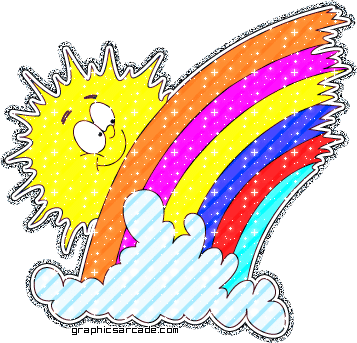 IMMAGINI, SUONI , COLORI
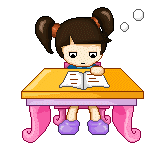 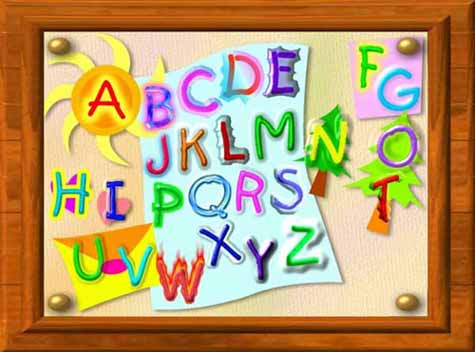 I DISCORSI E LE PAROLE
Obiettivi di apprendimento
- Predisporsi alla convivenza, alla collaborazione,   all’accoglienza
- Conoscere ed apprezzare le diversità
- Cominciare a superare gli stereotipi e pregiudizi
- Riconoscere nella diversità una ricchezza
- Elaborare gradualmente un punto di vista comune
MEDIATORI DIDATTICI, STRUMENTI E RISORSE
Pastelli, pennarelli, pittura acrilica, cartoncini di vari colori, fogli, carta crespa, carta velina, nastrini.
Riso, lenticchie, bottoni.
Fotocopiatrice.
Lim.
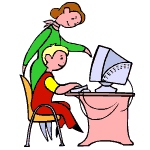 SCELTE METODOLOGICHE
Circle time

Brainstorming 
  
Cooperative learning

Didattica laboratoriale

Peer tutoring
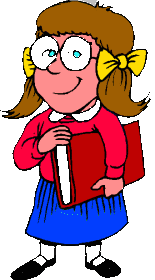 SCELTE ORGANIZZATIVE: I TEMPI
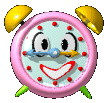 Il progetto si sviluppa nel corso di tutto il mese 	precedente la festività della Pasqua.
	Si prevedono 2 incontri di 2 ore settimanali, 	possibilmente durante l’orario di compresenza dei 	due insegnanti curricolari.
	Tale indicazione è suscettibile di variazioni.
	«Il tempo disteso consente al bambino di vivere con serenità la 	propria giornata, di giocare, esplorare, parlare, capire, sentirsi 	padrone di sé e delle attività che sperimenta e nelle quali si 	esercita.» (Indicazioni Nazionali per il curricolo 2012)
SCELTE ORGANIZZATIVE: GLI SPAZI
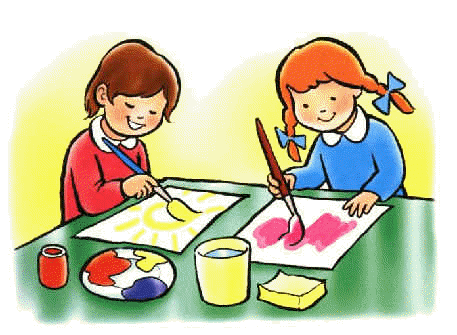 SFONDO INTEGRATORE
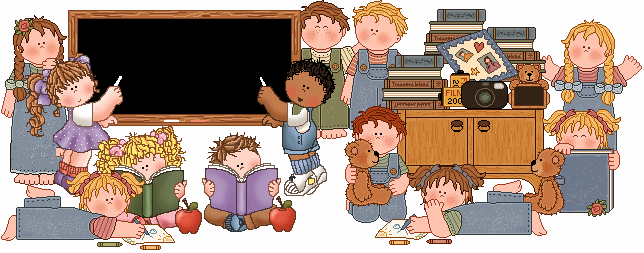 Il Paese del coniglietto Bunny
SIAMO PRONTI????  SI PARTE!
CIRCLE TIME: IL FILO DELLE EMOZIONI
«Guardate questo, cos’è? Lo sapete, bimbi?». L’insegnante mostra un gomitolo di lana ai bambini disposti in cerchio. «Rispondiamo ad una domanda e ci passiamo il gomitolo. Comincio io! Che cos’è la pace? Per me la pace è quando tutti sono felici e sorridenti…» E così i bimbi costruiscono una sorta di ragnatela con il filo  durante il brainstorming e tutti danno una loro personale definizione del termine «pace». L’insegnante annota le risposte cercando di invitare tutti gli alunni ad esprimere la propria opinione ma senza intervenire mai.
	«Questo è il filo dell’amicizia, ora siete tutti uniti, attenti a non lasciare il filo!» -Conclude l’insegnante.
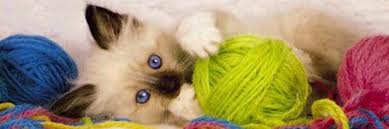 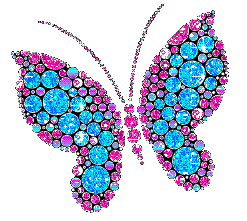 ATTIVITA’
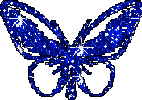 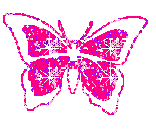 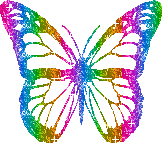 I bambini realizzeranno l’albero della pace, addobbato con tante foglie colorate, su ciascuna delle quali l’insegnante avrà avuto cura di annotare il pensiero espresso da ciascun bambino durante il circle time.
La pace è:
-Quando mamma e papà si abbracciano.
-Il bacio del mio fratellino.
-La nonna che mi compra le caramelle.
……………………………………….
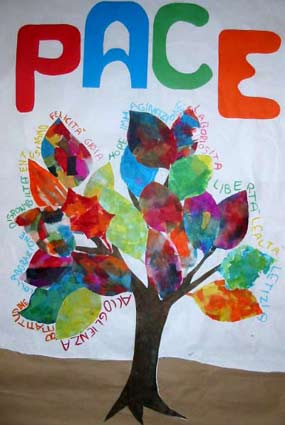 E’ arrivato un nuovo amico…
L’insegnante dispone i bambini a semicerchio e prende un grosso sacco pieno di oggetti. Come Mary Poppins comincia a tirar fuori dal sacco gli oggetti più impensabili, i bambini ridono. Ad un certo punto spunta dal sacco il coniglietto Bunny che è venuto dall’Inghilterra qui a scuola per festeggiare con tutti i bimbi. Ma cos’è la Pasqua? E’ la festa della pace! L’insegnante invita i bambini a prendersi per mano e a dire a voce alta, più volte: «Siamo tutti felici perché siamo amici!».
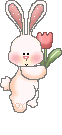 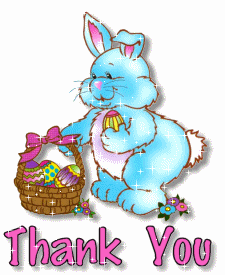 Una Pasqua speciale
Bunny chiede ai bambini di spiegare come festeggiano loro la Pasqua. Alcuni ricordano che l’anno precedente hanno ricevuto l’uovo di cioccolata con la sorpresa, altri bimbi non ricordano l’esistenza di questa festività. Io so per certo che il bimbo marocchino è di religione musulmana e quindi non festeggia la Pasqua, mentre la bimba rumena è di religione ortodossa, quindi ha altre usanze rispetto a quelle della Pasqua cristiana ed anche una diversa data. «Bimbi, quest’anno la festeggiamo come vuole Bunny! Il coniglietto è venuto da lontano per stare con noi ed è il minimo che possiamo fare. Bisogna essere ospitali!»
I bimbi sono entusiasti delle tante sorprese che lo «straniero» Bunny ha in serbo per loro, il coniglietto è venuto per fare amicizia con tutti ed ha tanta voglia di condividere con loro il suo personale modo di festeggiare la Pasqua!
GIOCHIAMO CON LA LIMIl gioco delle differenze: Chi è scomparso? Cosa è apparso?
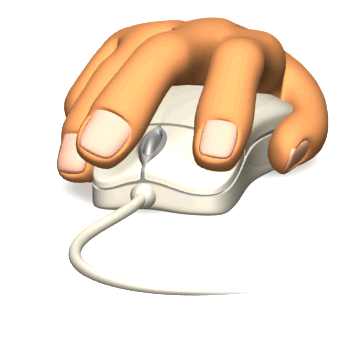 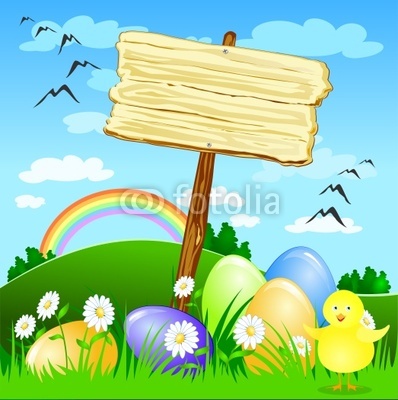 IL CUORE DELLA PACE
Realizziamo un cartellone con tutte le impronte delle manine dei bimbi immerse nei colori dell’arcobaleno. Anche Bunny lascia l’impronta della sua zampa sul cartellone! «Guardate che magia tutti i colori quando si uniscono!»- Faccio notare io.
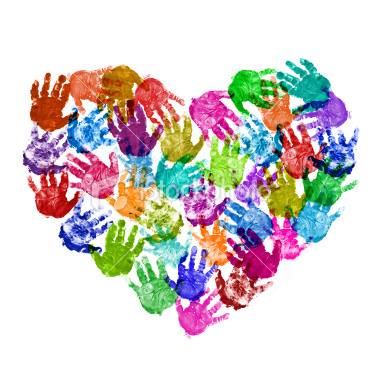 ENGLISH TIME…
http://www.funenglishgames.com/videos/forkids/colorsoftherainbow.html
The rainbow colours song
Red, orange, yellow, green, blue, purple, pink.
Red, orange, yellow, green, blue, purple, pink.
It’s a rainbow, it’s a rainbow, a beautiful rainbow in the sky.
It’s a rainbow, it’s a rainbow, a beautiful rainbow in the sky.
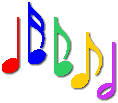 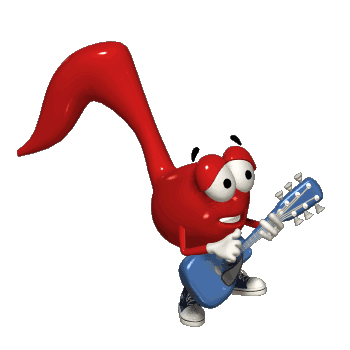 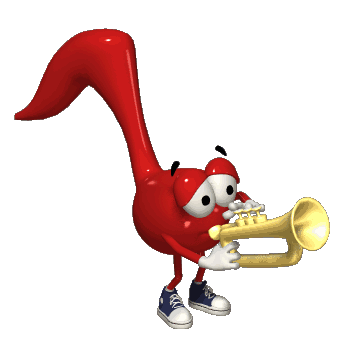 L’angolo della creatività
TANTI LAVORETTI
Realizziamo dei simpatici coniglietti-segnalibro con del cartoncino di vario colore ed occhietti ballerini. Ci serviranno per i nostri libri di scuola! 
Che ne dite di scambiarli tra di noi?
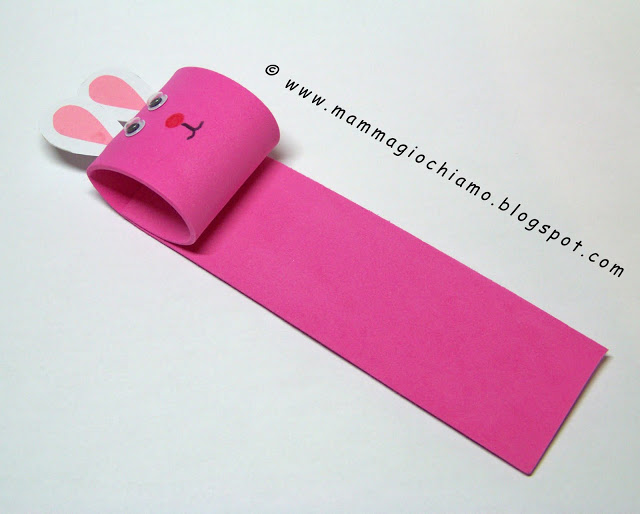 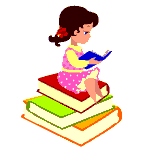 Realizziamo le decorazioni di Pasqua
Ingrandendo delle semplici immagini pasquali, incollandole su del cartoncino, facendo alcuni buchi intorno al perimetro ed infilandovi dentro dei nastri, ho realizzato un’attività che piace molto ai bambini: sfilare ed infilare, annodare e slegare corde e nastrini. E’ un gioco che rilassa molto e perfeziona le attività oculo-manuali.
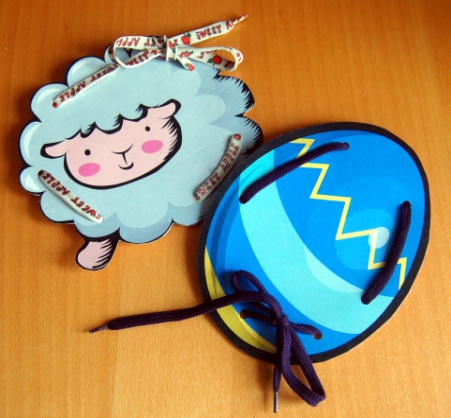 PICCOLI ARTISTI ALL’OPERA
Armiamoci, di pennelli, pennarelli, carta crespa e cartoncino per realizzare i nostri piccoli capolavori!
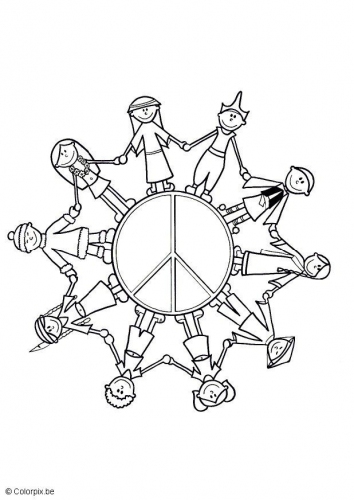 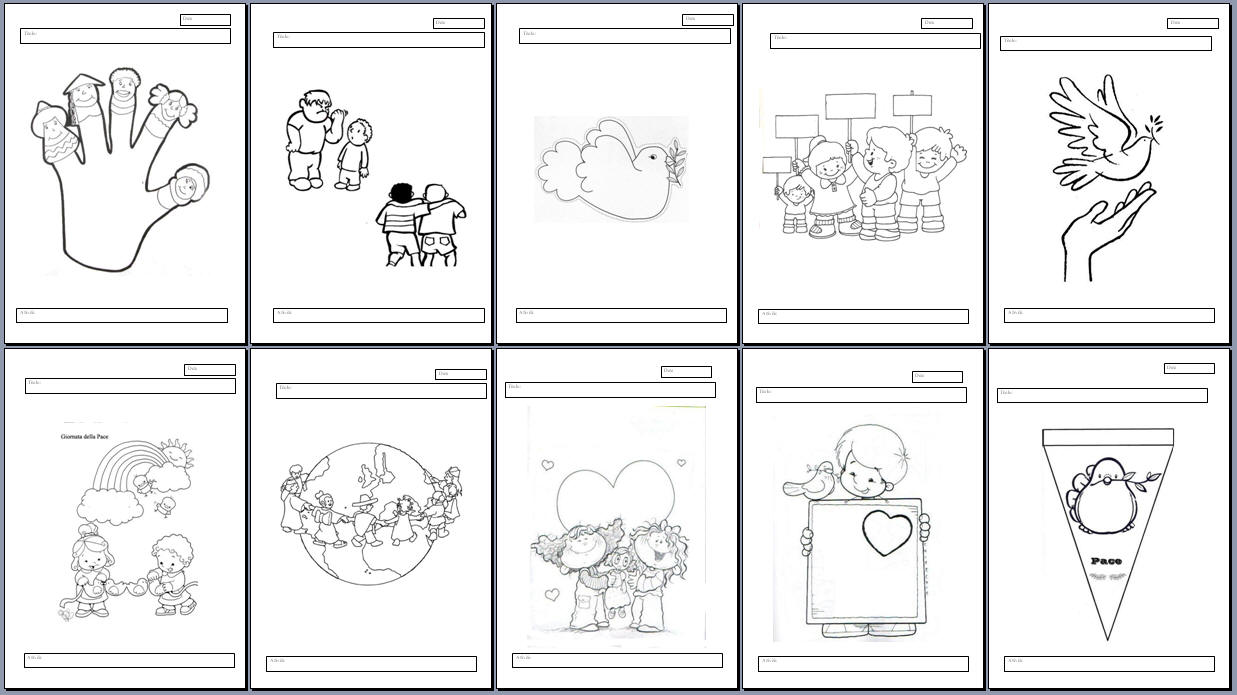 IMPARIAMO POESIE E FILASTROCCHEPropongo ai bambini la memorizzazione e recitazione di poesie e filastrocche pasquali sul tema della pace e della fratellanza.
BUONA PASQUANei miei sogni ho immaginatoun grande uovo colorato.Per chi era? Per la gentedall'Oriente all'Occidente:pieno, pieno di sorpresedestinate ad ogni paese.C'era dentro la saggezzae poi tanta tenerezza,l'altruismo, la bontà,gioia in grande quantità.Tanta pace, tanto amoreda riempire ogni cuore.
DALL’UOVO DI PASQUA(Gianni Rodari) Dall'uovo di Pasquaè uscito un pulcinodi gesso arancionecol becco turchino.Ha detto: "Vado,mi metto in viaggioe porto a tuttiun grande messaggio".E volteggiandodi qua e di làattraversandopaesi e cittàha scritto sui muri,nel cielo e per terra:"Viva la pace,abbasso la guerra".
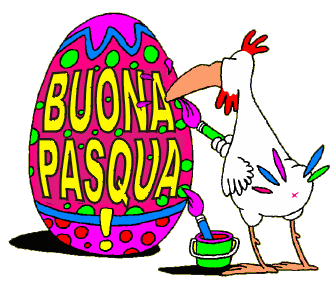 LAVORIAMO IN GRUPPO
Divido i bambini in piccoli gruppi per realizzare dei cartelloni utilizzando varie tecniche e diversi materiali. Lo scopo è quello di attivare la cooperazione fra i piccoli allievi. Prima della realizzazione dei lavori ad ogni bimbo sarà affidato uno specifico compito.
LA CACCIA ALLE UOVA
L’ultimo giorno, prima dell’arrivo dei bambini a scuola, «Bunny» nasconderà delle piccole uova di cioccolato nella scuola. Si tratta della tradizionale «Egg Hunt» che tutti i bambini del suo Paese fanno la mattina di Pasqua. Ogni bimbo, munito di un cestino, dovrà raccoglierne il più possibile ma… Non è una gara! Il bottino sarà ripartito equamente fra tutti i partecipanti.
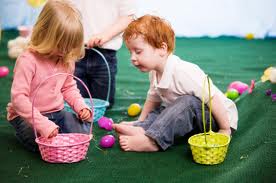 Indossiamo tutti le orecchie come Bunny!
I bambini indosseranno le orecchie che hanno preparato in precedenza per l’ultima fase dell’attività.
Si recheranno in palestra per mimare una filastrocca in inglese e fare un bel girotondo con Bunny che deve ripartire.
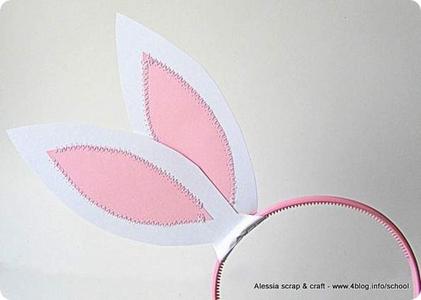 ENGLISH TIME…
Ed ora tutti in palestra con Bunny per mimare questa deliziosa filastrocca!
Easter Bunny
The Easter Bunny's feet
go hop, hop, hop,
(Saltelli sul posto)
and his big pink ears
go flop, flop, flop.
(Mani che muovono orecchie immaginarie)
He is running on his way
to bring eggs on Easter Day,
with a hop, flop, hop, flop, hop.
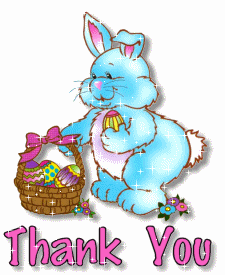 DEBRIEFING
Bunny è partito per tornare in Inghilterra. Pongo delle domande ai bimbi, disposti in circle time:
-E’ stato bello conoscere Bunny?
-Ti è piaciuto festeggiare la Pasqua come Bunny?
-Se venisse a trovarci un nuovo amico saresti contento?
I bambini attiveranno la metacognizione su quanto hanno appreso e vissuto emotivamente.
COMPETENZE ACQUISITE
Il bambino conosce il valore della diversità.
Comprende in maniera personalizzata i valori della propria cultura, riconoscendoli come universalmente condivisi.
Sviluppa la capacità di comprendere i bisogni e le intenzioni degli altri superando il proprio punto di vista.
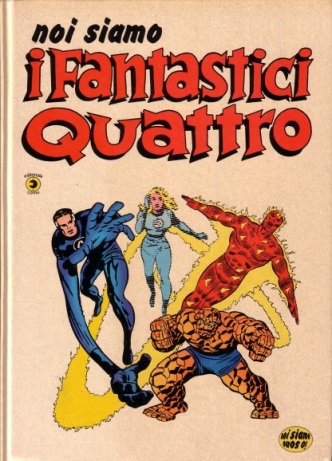 I FANTASTICI QUATTRO       I PILASTRI DELL’EDUCAZIONE
IO PICCOLO CITTADINO EUROPEO…
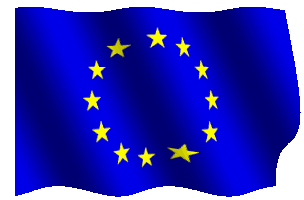 COMPETENZE CHIAVE

Comunicazione nella madrelingua
Comunicazione nella lingua straniera
Competenza matematica e competenze di base in scienza e tecnologia
Competenza digitale
Imparare ad imparare
Competenze sociali e civiche
Spirito di iniziativa ed imprenditorialità
Consapevolezza ed espressione culturale
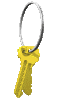 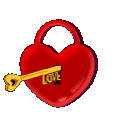 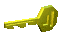 NELLA SCUOLA DELL’INFANZIAIMPARIAMO A VIVERE INSIEME
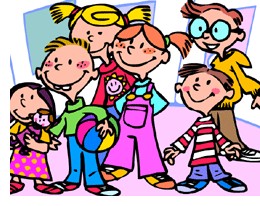 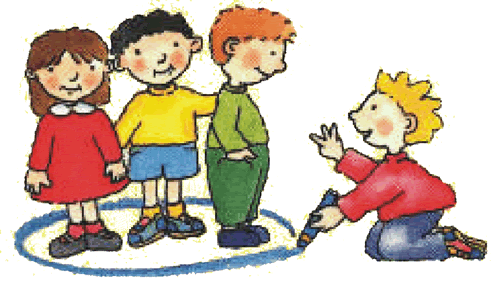 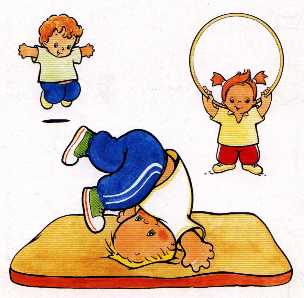 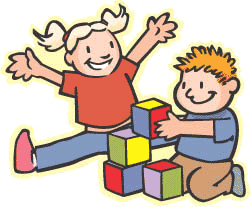 GRIGLIA DI OSSERVAZIONELAVORO DI GRUPPO
GRIGLIA OSSERVATIVA PER LA VERIFICA DEGLI APPRENDIMENTI
VALUTAZIONE
Per le insegnanti della Scuola dell’Infanzia valutare significa conoscere e comprendere i livelli raggiunti da ciascun bambino per individuare i processi da promuovere per favorire la  maturazione e lo sviluppo. La valutazione è un processo indispensabile per riflettere sul contesto e sull’azione educativa,  una prospettiva di continua regolazione dell’attività didattica tenendo presenti i modi di essere, i ritmi di sviluppo e gli stili di apprendimento dei  bambini.
La verifica delle conoscenze e delle abilità avverrà tramite l’osservazione sistematica dei bambini in situazione di gioco libero, guidato e nelle attività programmate; nelle conversazioni (individuali e di gruppo); attraverso l’uso di schede strutturate e non.
La sintesi delle osservazioni permetterà poi di passare all’operazione della valutazione. La valutazione sarà effettuata al termine di ogni unità di apprendimento secondo griglie appositamente elaborate e inserite nel registro di sezione.
SITOGRAFIA E BIBLIOGRAFIA
www.fantasiaweb.it
www.pianetabimbi.it
www.lagirandola.it
www.fantafavolando.it
www.maestrasabry.it
www.ilgufoboo.com
www.kidspsych.org
AA.VV. – Scuola dell’infanzia- Editrice La Scuola
Maria Pia Bucchioni- Docenti oggi- Giunti Scuola
A. Carlini- Scuola dell’infanzia- Tecnodid editrice
Progetto Tre-Sei- Edizioni didattiche Gulliver
Grazie per l’attenzione!
Filastrocca delle maestre
Maestra, insegnami il fiore ed il frutto
- Col tempo, ti insegnerò tutto
Insegnami fino al profondo dei mari
- Ti insegno fin dove tu impari
Insegnami il cielo, più su che si può
- Ti insegno fin dove io so
E dove non sai? 
- Da lì andiamo insieme
Maestra e scolaro, un albero e un seme
Insegno ed imparo, insieme perché
Io insegno se imparo con te 
(Bruno Tognolini)
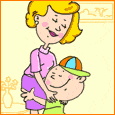